Styrelsen 2023
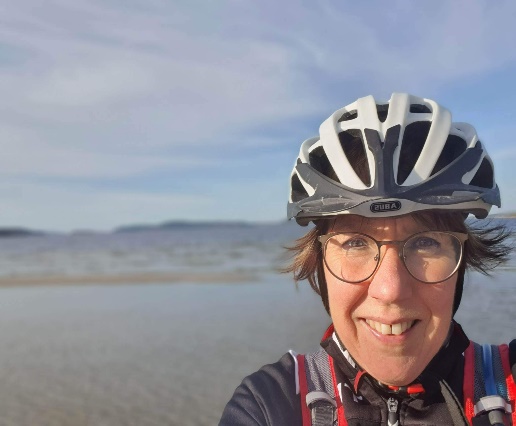 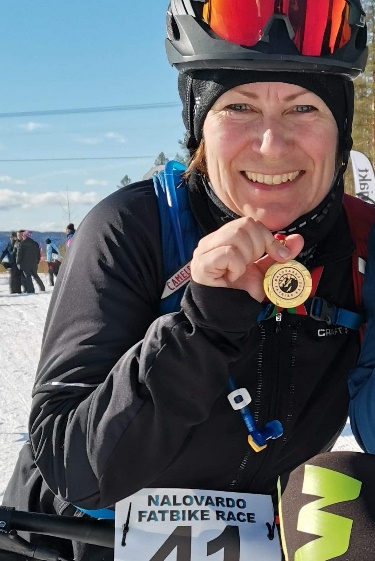 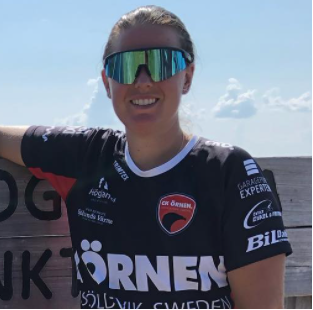 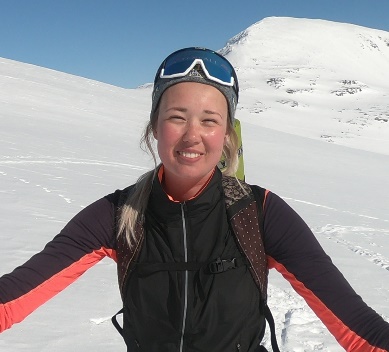 Karin Sellgren
Ordförande
Moa Nordin
Ledamot
Carina Eriksson
Kassör
Elin Gustafsson
Sekreterare
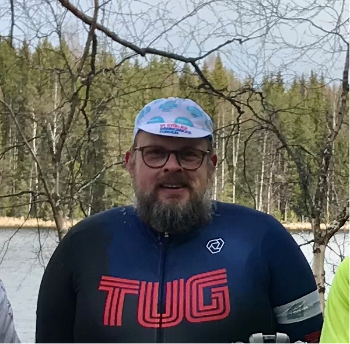 Magnus Hallén
Ledamot
Jörgen Sundqvist
Ledamot
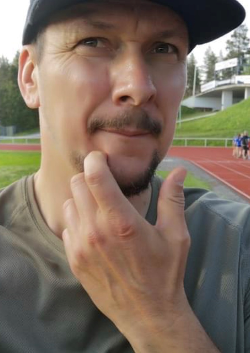 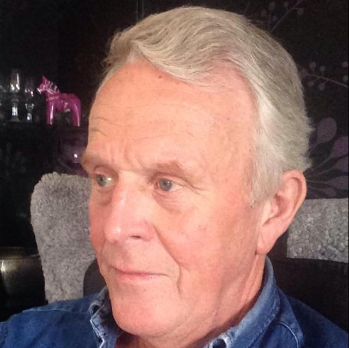 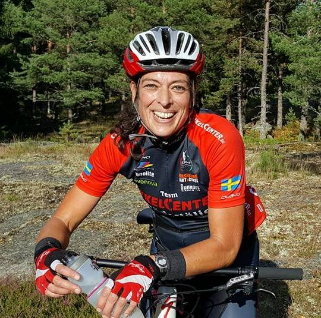 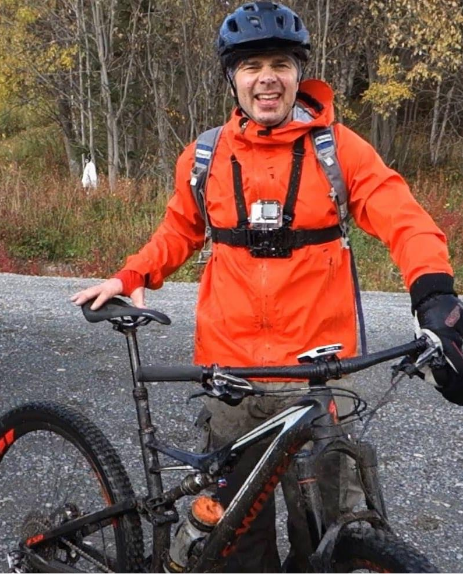 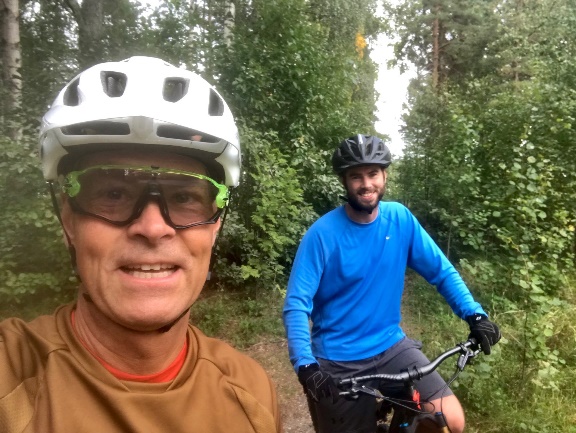 Tomas Karlson
Ledamot
Jan Erik Backman
Suppleant
Leif Grundberg
Suppleant
Anna-Karin
Malmsten 
Ledamot
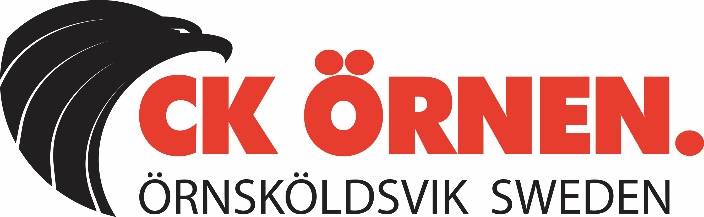